Закони Г. Менделя
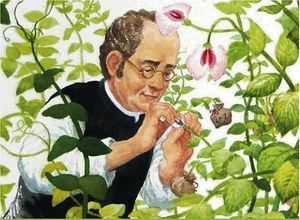 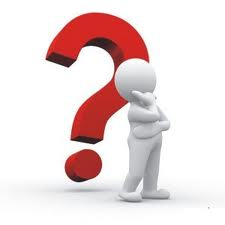 • Властивість організмів передавати 
                      свої ознаки потомству – _____________
• Здатність організму набувати нових ознак у    процесі онтогенезу – ____________
• Місце розташування гена в хромосомі  – ________
• Гени, розташовані у подібних локусах гомологічних хромосом – ________
• Один із пари генів, розміщених один навпроти одного в гомологічних хромосомах –  _______
• Виявлення дії гена, який перебуває в парі з іншим невиявленим геном – _________________
• Існування гена в невиявленому стані – ___________
спадковість.
мінливість.
локус.
алельні.
алель.
домінантність.
рецесивність.
• Особина, гомологічні хромосоми якої містять однакові алелі певного гена – ______________
• Особина, гомологічні хромосоми якої містять різні алелі певного гена –  _______________
• Сукупність усіх генів в клітині – __________
• Ознаки і властивості організму, які є наслідком прояву генотипу –  __________
гомозигота.
гетерозигота.
генотип.
фенотип.
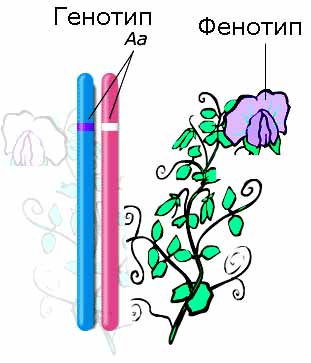 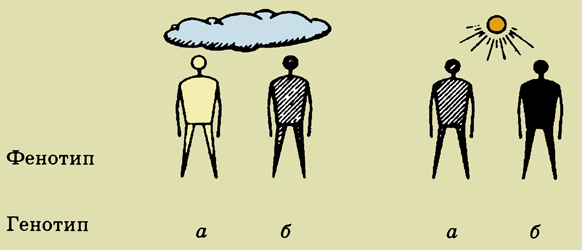 Грегор Мендель (1822 – 1884) - 
основоположникцариці біології - генетики
Чешський священик, природодослідник та ботанік, засновник сучасної генетики.
  Відкрив закони спадковості, названими пізніше його ім'ям. Закони Менделя — одні із найважливіших у сучасній генетиці.
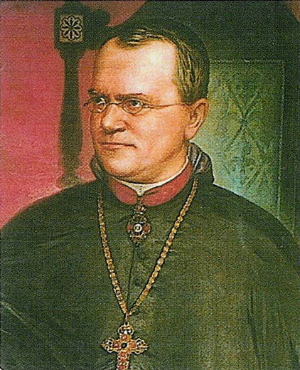 Горох – піддослідний об’єкт  Г. Менделя
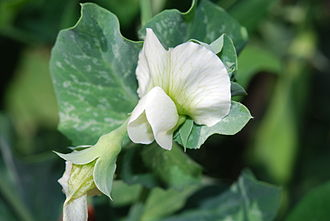 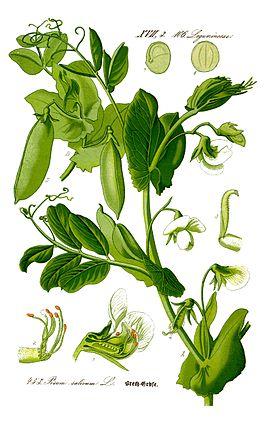 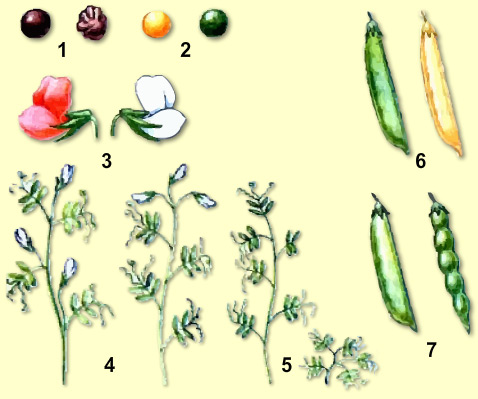 Результати дослідів Г. Менделя
«Ніякої достовірності немає в науках там, де не можна прикласти жодної з математичних наук, і в тому, що не має зв'язку з математикою».
                                                                                     Леонардо да Вінчі
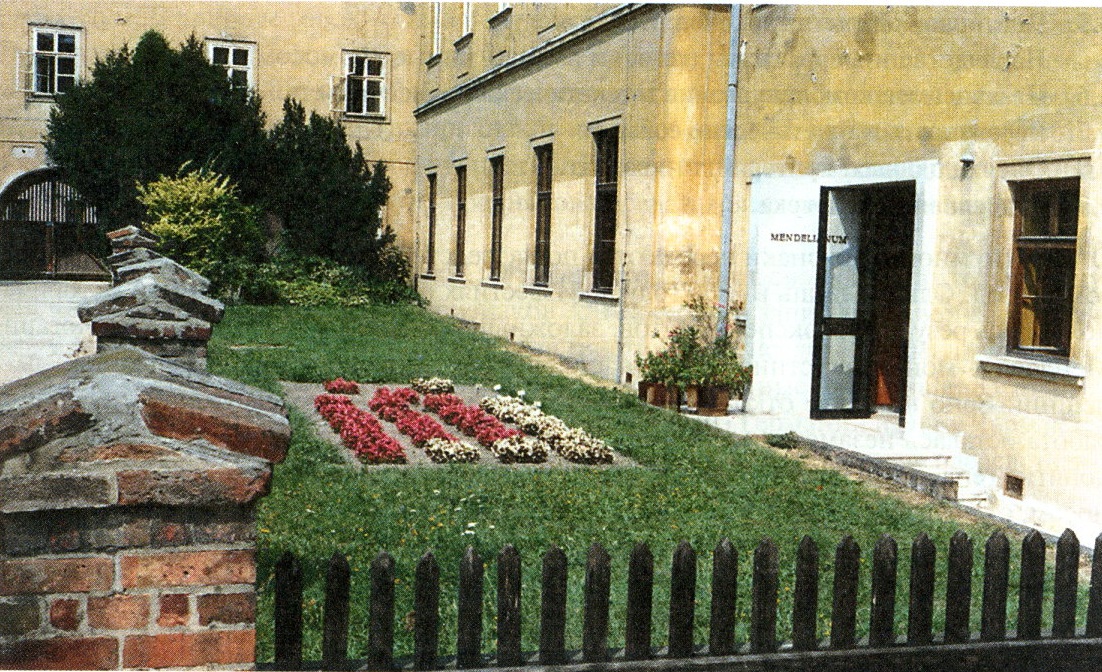 Перший закон Г. Менделя – закон одноманітностігібридів першого покоління
♂
♀
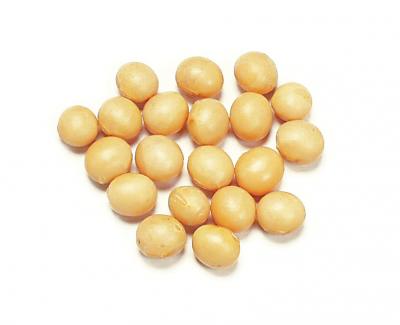 АА
аа
Х
♀
А
а
Аа
F1 покоління
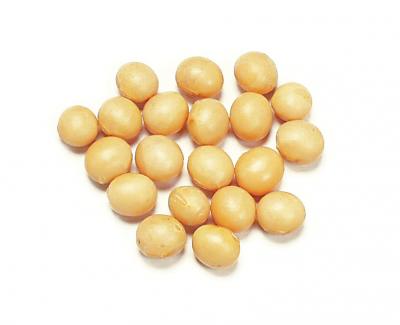 При моногібридному схрещуванні гомозиготних особин, які відрізняються за однією парою альтернативних ознак, спостерігається одноманітність гібридів першого покоління F1  як за фенотипом, так і за генотипом. 
 За фенотипом усі особини мають домінантну ознаку, за генотипом вони гетерозиготні.
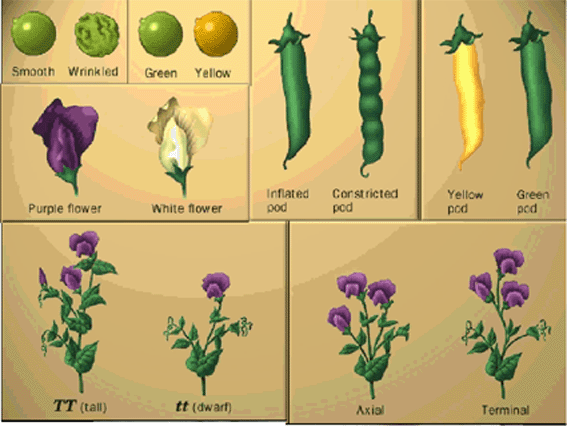 Р
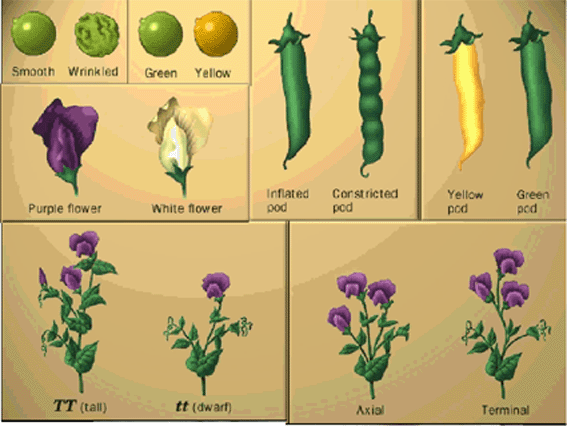 Х
аа
АА
А
а
гамети
Аа
генотип
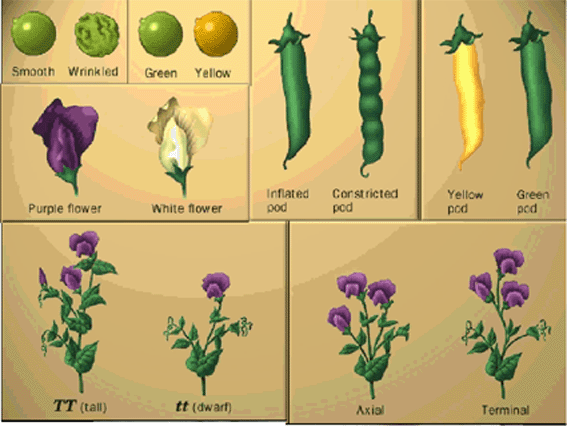 фенотип
Решітка пеннета
♀
♂
Цитологічні основи І закону Г.Менделя: гомозиготні батьки (АА × аа) у процесі мейозу утворюють гамети лише одного типу – А і а відповідно. Поєднання цих гамет дає зиготу лише одного типу – Аа.
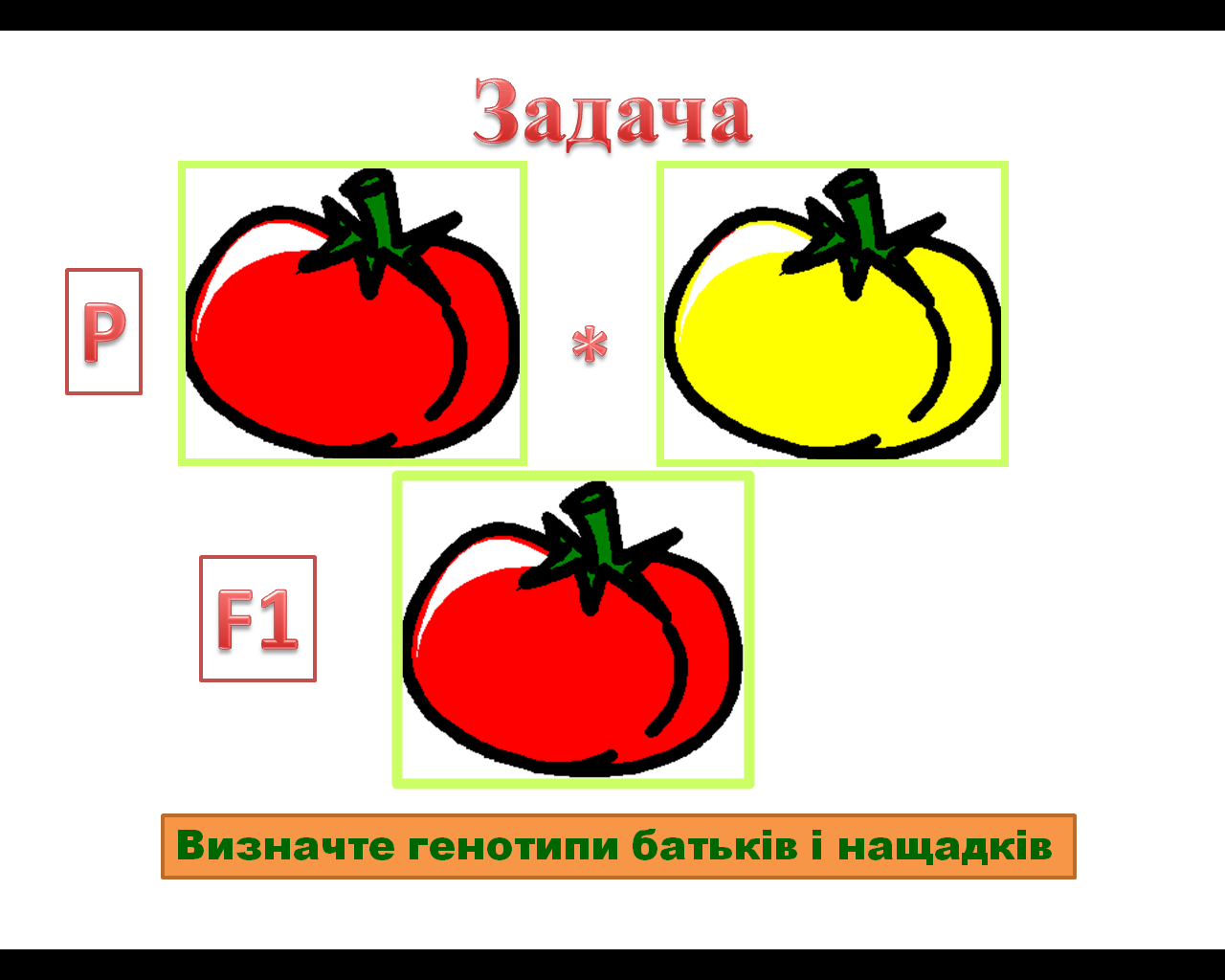 Другий закон Г. Менделя – закон розщеплення ознак
♂
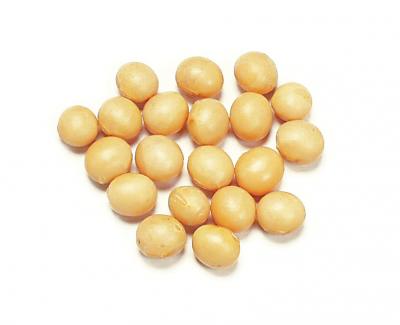 ♀
Аа
Аа
Х
а
А
а
А
гамети
F2 покоління
АА
аа
Аа
Аа
генотип
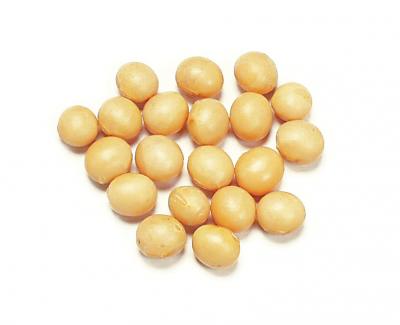 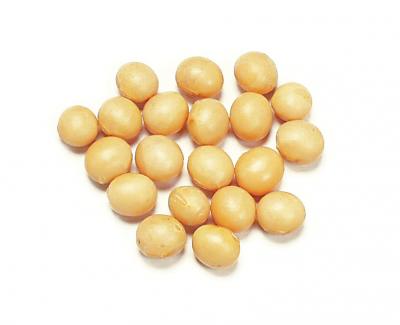 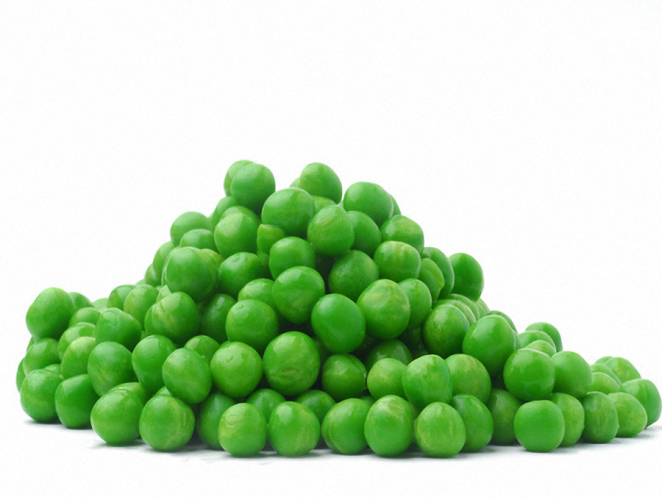 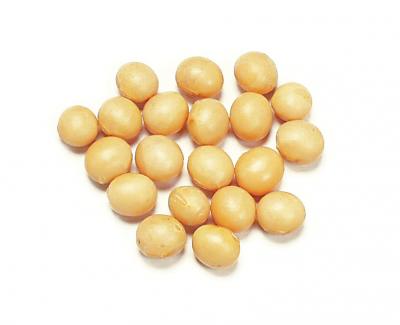 фенотип
При схрещуванні гібридів першого покоління між собою серед їхніх нащадків спостерігається розщеплення ознак за фенотипом у співвідношенні 3:1 і за генотипом у співвідношенні 1:2:1.
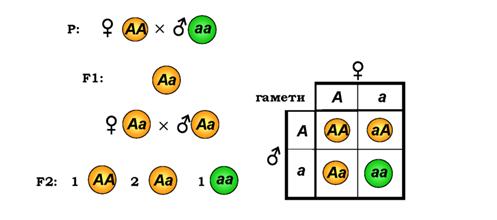 Цитологічні основи другого закону: гібриди першого покоління F1 (Аа) під час мейозу утворюють яйцеклітини та спермії двох типів – А і а, поєднання яких дає три типи зигот: АА, Аа, аа.
Закон чистоти гамет
Під час утворення статевих клітин у кожну гамету потрапляє тільки один алель з пари алелей даного гена.
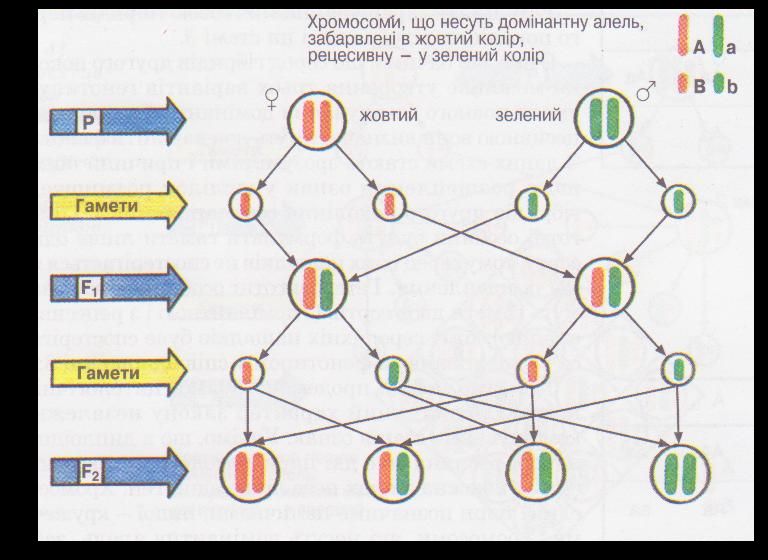 Задача
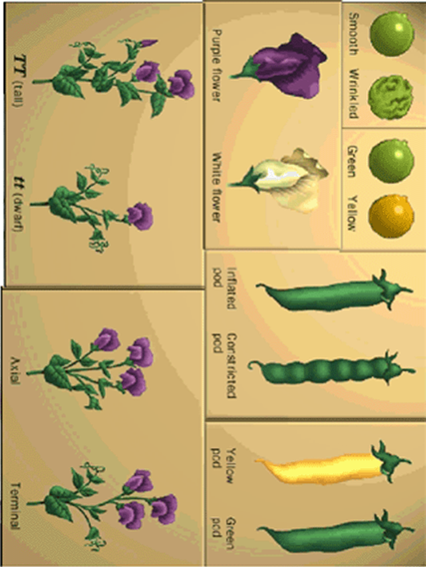 Чиста лінія, домінантні гени
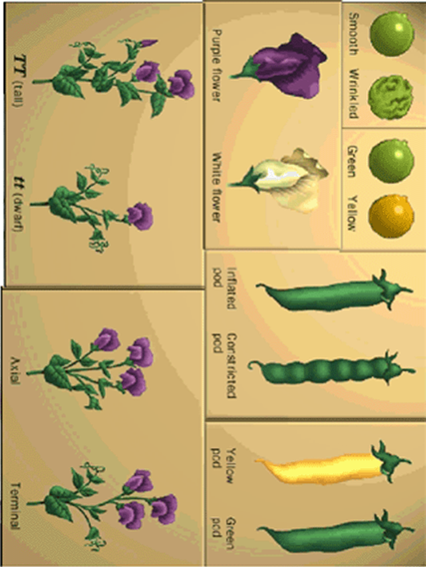 Чиста лінія, рецесивні гени
Визначте яким буде перше і друге покоління гібридів 
за генотипом і фенотипом
Третій закон Менделя — закон незалежного успадкування ознак
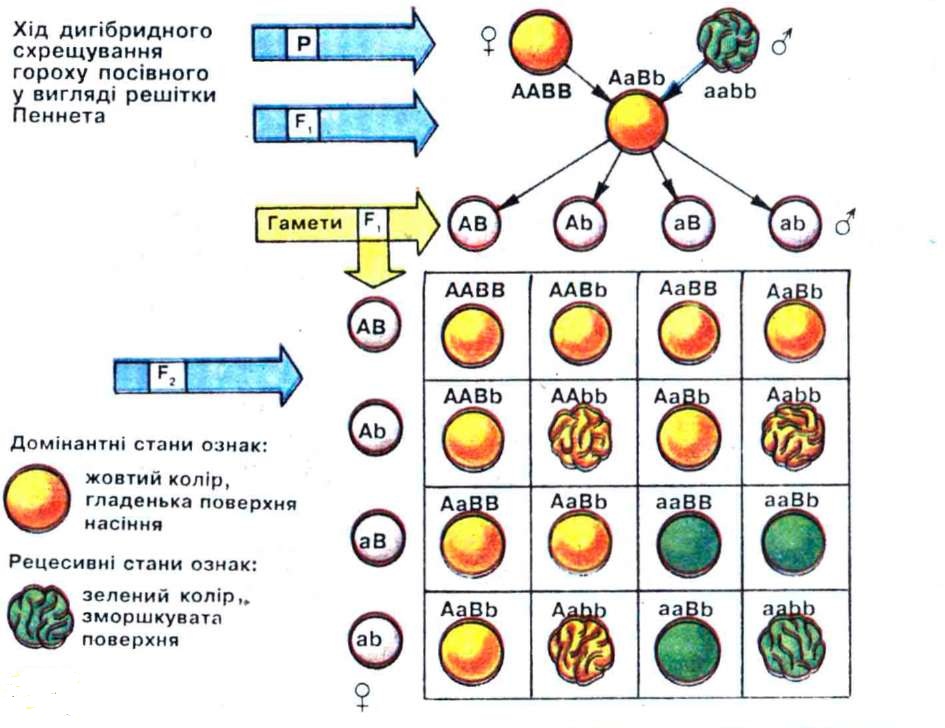 ♂
♀
AB
Ab
aB
ab
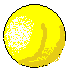 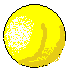 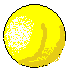 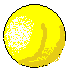 AB
AABB
AABb
AaBB
AaBb
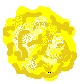 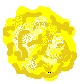 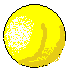 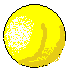 Ab
AABb
AAbb
AaBb
Aabb
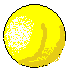 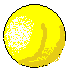 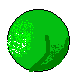 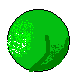 aB
AaBB
AaBb
aaBB
aaBb
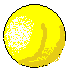 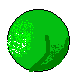 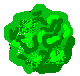 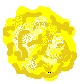 ab
AaBb
Aabb
aaBb
aabb
При ди- чи полігібридному схрещуванні кожна пара ознак успадковується незалежно від інших пар.
Рекомбінація - це перерозподіл спадкового матеріалу батьків у генотипах нащадків.
  Іншими словами, рекомбінації – це нові поєднання алелей різних генів у гаметах гібридів, які відрізняються від їхнього поєднання у гаметах батьків.
Цитологічною основою третього закону 
Г. Менделя є незалежне розходження гомологічних хромосом у анафазі І мейозу та комбінування негомологічних хромосом в будь-яких поєднаннях.
Приклади домінантних та рецесивних алелей у людини
Розв’яжіть задачу
  У людини кароокість і наявність ластовиння – домінантні ознаки.    Кароокий без ластовиння чоловік одружується з блакитноокою жінкою, котра має ластовиння. Визначте, якими в них будуть діти, якщо чоловік гетерозиготний за ознакою кароокості, а жінка гетерозиготна за ознакою ластовиння.
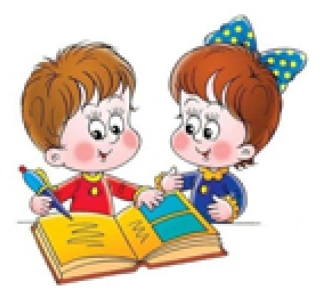 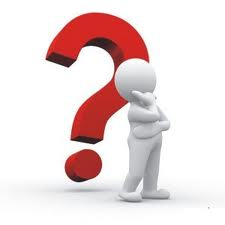 Світловолосий кароокий чоловік,
В якого у сім’ї всі мали карі очі,
Блакитнооку жінку покохав на вік
З волоссям, чорним наче крила ночі.
У неї матінка білява і струнка,
Хоч дехто скаже нам, що це і не важливо,
Тож в нас історія виходить тут така,
Що діти в них народяться, можливо.
Якими будуть чада молоді:
Чорняві, кароокі, білі чи руді ?
Задача
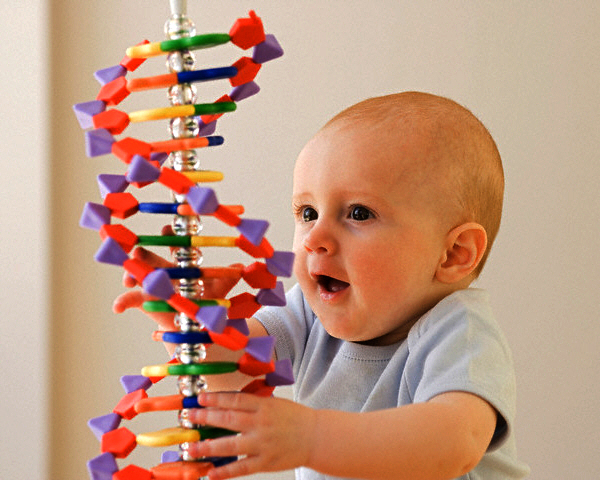 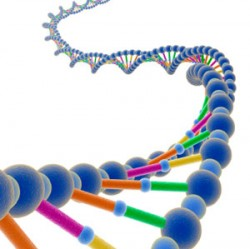 Генетична консультація
Завдання
Чи можна побоюватися, що в дитини спостерігатиметься відсутність емалі на зубах (ознака домінантна), якщо батько має нормальні зуби, а в матері спостерігається ця аномалія? Батько матері мав нормальні зуби.
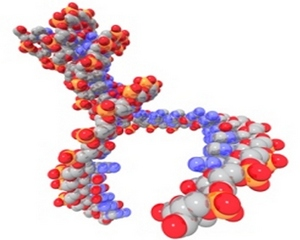 Завдання для
У здорової жінки один з батьків хворіє на цукровий діабет, у чоловіка – всі здорові. Чи будуть успадковувати цукровий діабет їхні діти, якщо відомо, що ця хвороба передається рецесивно?
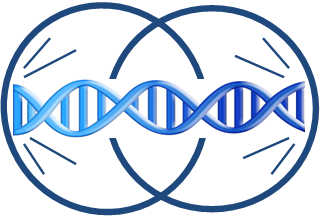 Завдання
В сім’ї, де жінка хвора на гіпертонію, а чоловік має нормальний тиск, всі діти мають схильність до гіпертонії. Син цих батьків одружився з дівчиною, не хворою на гіпертонію.  Чи буде хвороба виявлена в онуків (гіпертонія передається домінантно)?
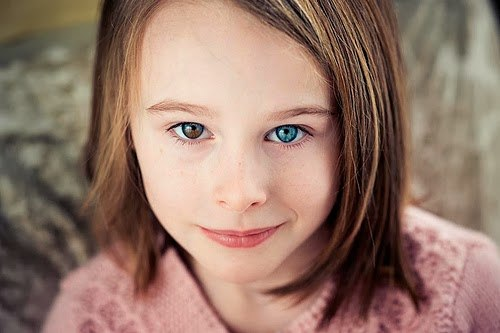 Гетерохромія – це явище, при якому в однієї людини може бути різний колір очей. Це викликано надлишком або нестачею меланіну і є результатом генетичної мутації на ранніх стадіях онтогенезу у соматичних клітинах.